Как зимой помочь птицам ?
Чернокрылый, красногрудый, 
И зимой найдёт приют:
 Не боится он простуды – 
С первым снегом тут как тут!
Спинкою зеленовата,
Животиком желтовата, 
Черненькая шапочка
И полоска шарфика.
Черный жилет, красный берет,
Нос как топор, 
Хвост, как упор.
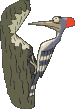 Окраской  сероватая ,
 Повадкой вороватая , 
Крикунья хрипловатая ,
Известная персона 
Кто это?
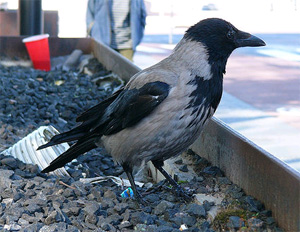 Я весь день ловлю жучков,
Уплетаю червячков.
В теплый край не улетаю,
Здесь под крышей обитаю.
Чик-чирик. Не робей,
Я бывалый ….
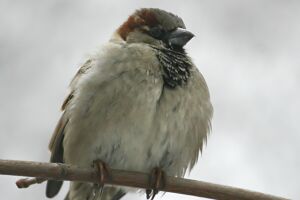 Непоседа пестрая, птица длиннохвостая,
Птица говорливая,
Самая болтливая.
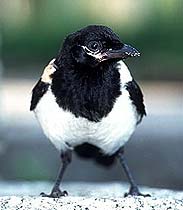 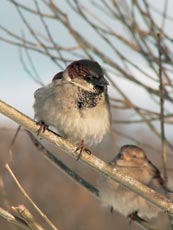 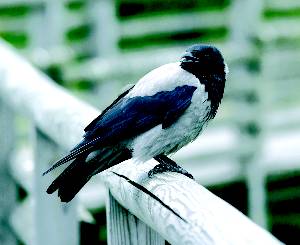 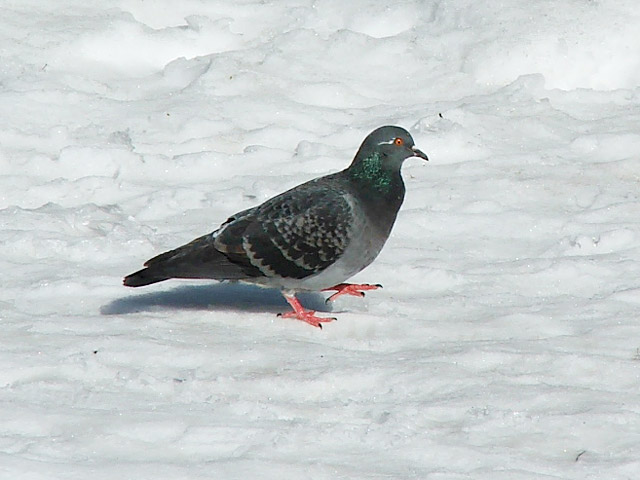 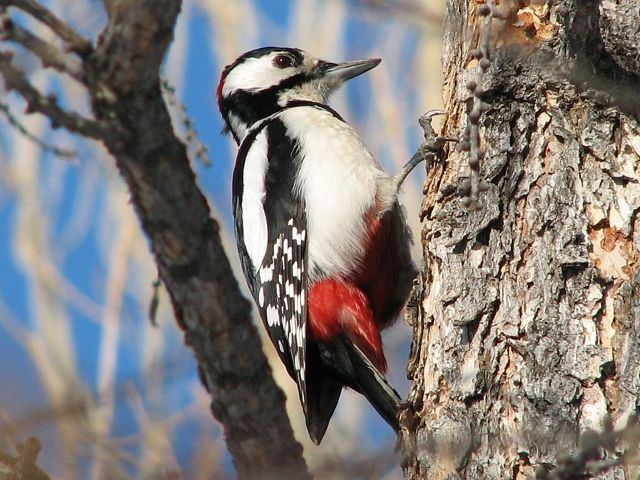 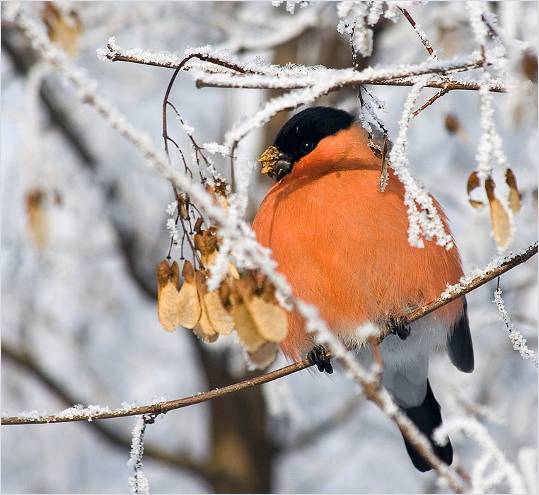 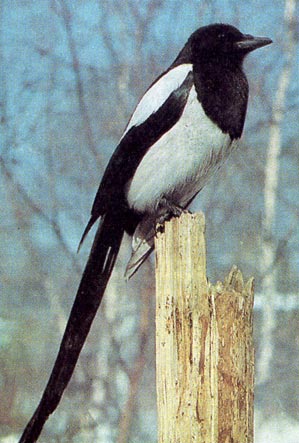 Кто там ловко и упорно
Лазит острым клювом вниз?
Это поползень проворный
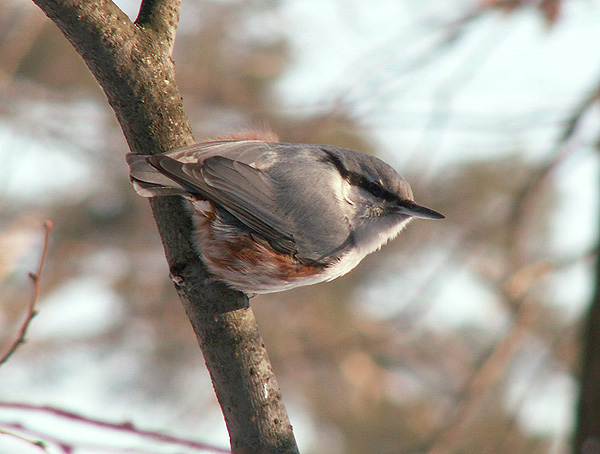 Перед стайкою синиц.
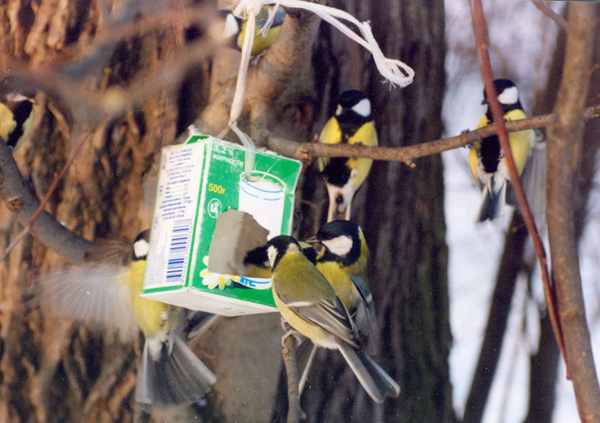 Средь стужи и морозов
Вывел клёст своих птенцов.
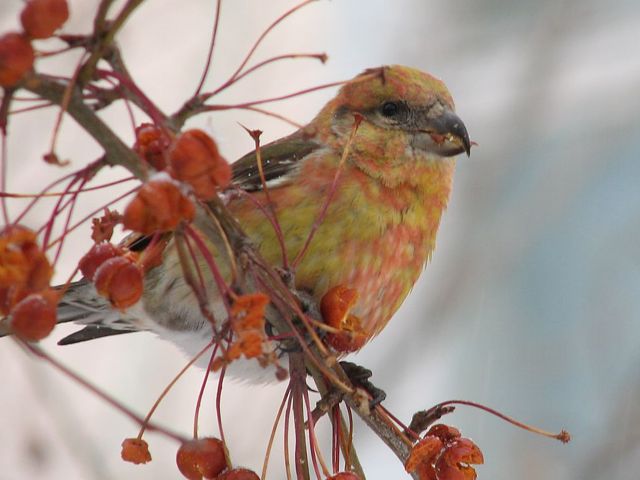 Птицам трудно приходится зимой. Нередко они голодают. Во время метелей и сильных морозов много птиц погибает от голода . Особенно часто пти-цы  погибают в конце зимы, когда почти весь корм повсюду съеден.
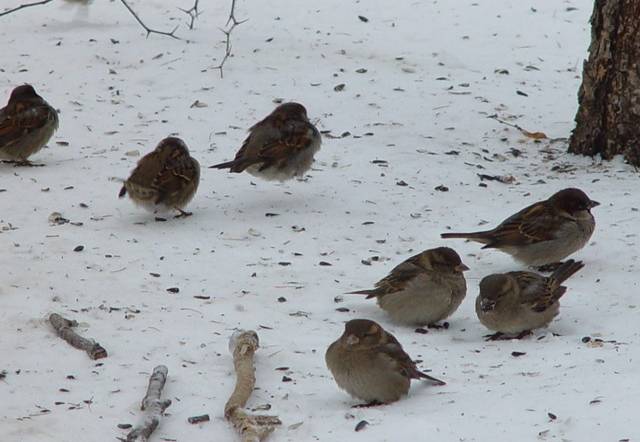 Покормите птиц зимой!
Пусть со всех концов
К вам слетятся, как домой,
Стайки на крыльцо.

Не богаты их корма,
Горсть зерна нужна,
Горсть одна – и не страшна
Будет им зима.
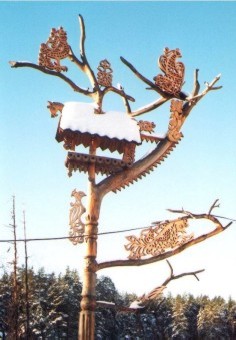 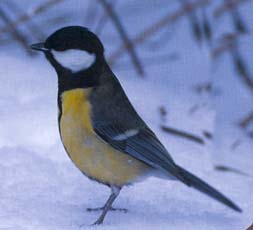 Разве можно забывать,
Улететь могли,
А остались зимовать
Заодно с людьми.

Приучите птиц в мороз,
К своему окну.
Чтоб без песен 
                   не пришлось
Нам встречать весну.
               А. Яшин
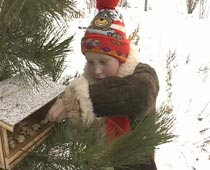 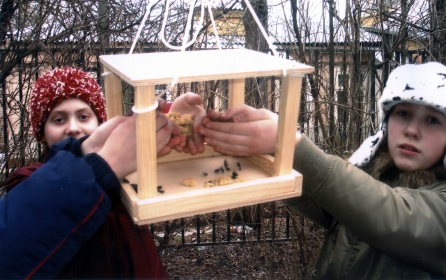 Действительно, зима – очень трудное время для птиц, особенно, если она морозная и снежная. Не найти птицам под снегом корма. Голодная птица сильно страдает от холода. Зимой день короткий, а чтобы выжить, не замерзнуть, пищи нужно съесть больше, чем летом.
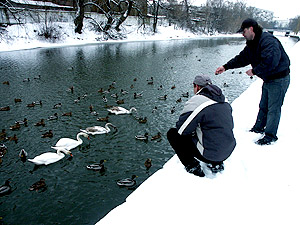 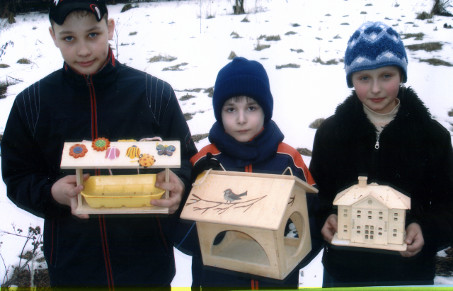 Для корма пригодны семена различных растений: подсолнуха, дыни, тыквы, арбуза, многих сорных трав. А вот овес, пшено клюют только воробьи и овсянки, преимущественно для них подходят и  крошки пшеничного хлеба. Ржаные крошки для птиц не годятся, особенно в морозы. Они закисают в зобу у птицы, что может привести ее к гибели
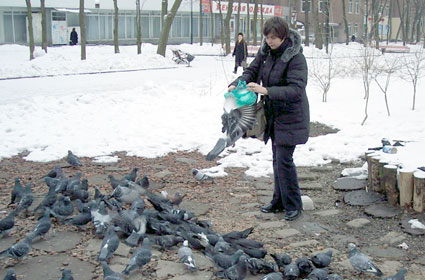 Тест.
А
                   А
                   Б